HABİBE  TAŞ 
İLKOKULU
YÖNLER
Ziya  MACİT
2/F  Sınıfı
Gün içerisinde güneşin konumu  sürekli değişir.
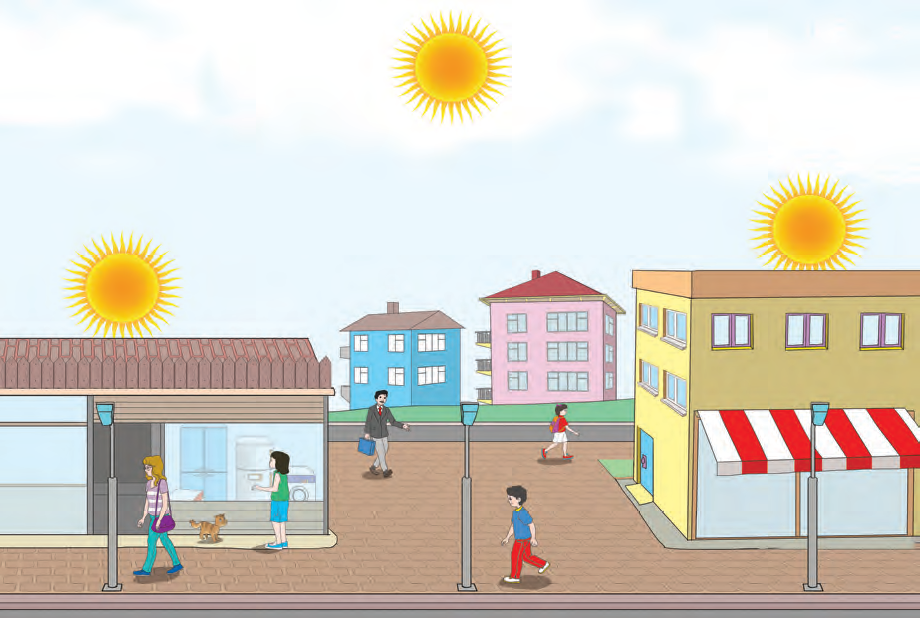 Herhangi bir yerin, bilinen başka bir yere göre ne tarafta olduğunu belirtilmesine “yön” denilir.  Yönler güneşe göre belirlenir.
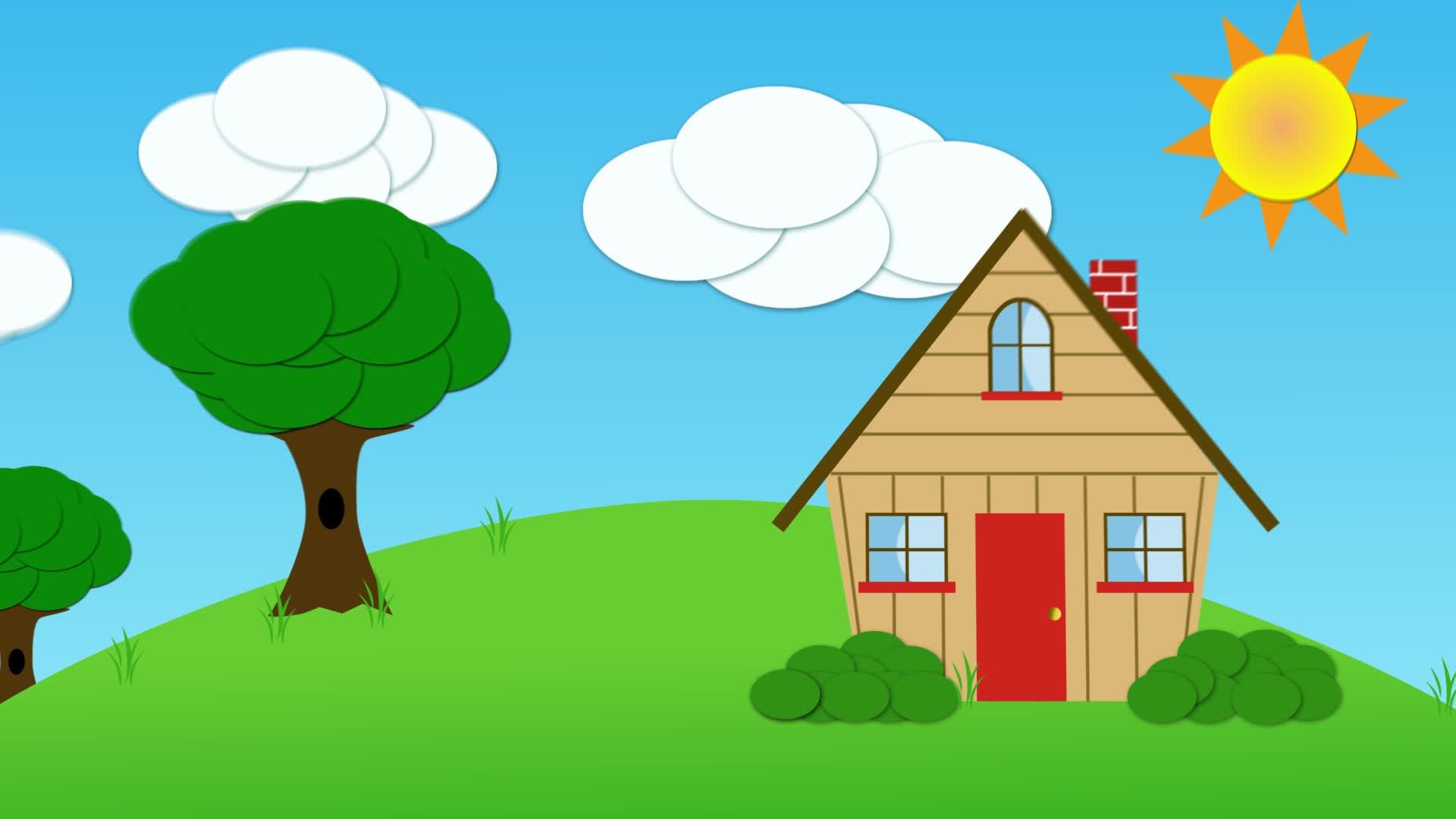 Güneş sabah doğar. Güneşin sabahları doğduğu yöne  “doğu“ denir.
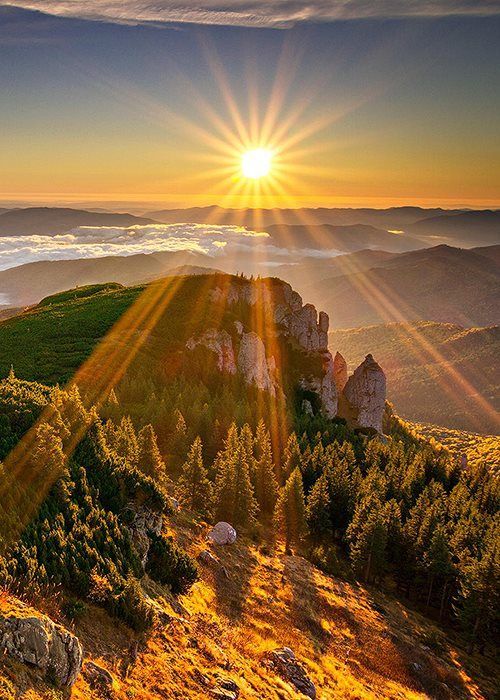 Güneş doğduktan sonra yavaş yavaş yükselir. Öğlen  olduğunda tam tepede olur.
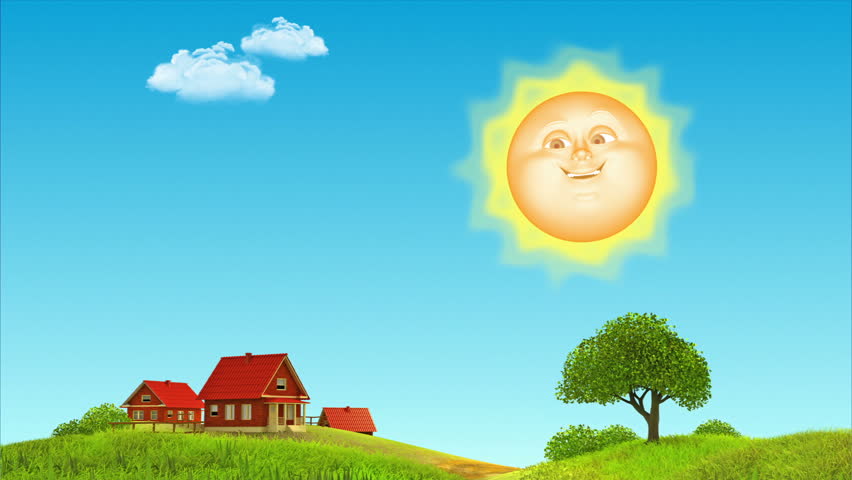 Güneş  öğleden sonra  yavaş  yavaş  alçalmaya  başlar. Akşam olduğunda doğduğu yerin tam karşısında batar. Artık görünmez. Güneşin battığı yöne  “batı“  denir.
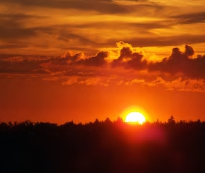 Dört  tane  ana yön  vardır. Bunlardan  doğu  ve  batıyı öğrendik. Diğer  iki  yön  güney  ve  kuzey-
dir. Bu yönleri de Güneş sayesinde bulabiliriz.
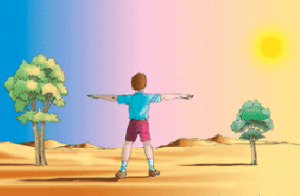 Ayakta durup kollarımızı  iki yana açalım. Sağ ko-lunuzu Güneş’in doğduğu yöne doğru uzatalım. Yani sağ kolumuzla doğuyu gösterelim. Sol kolumuz ise  batı yönünü gösterir. Bu  durumda  önümüz kuzey , arkamız ise güney olur.
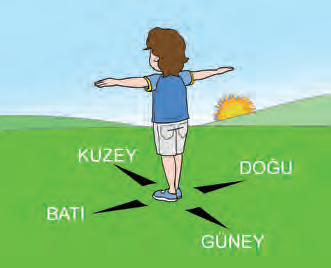 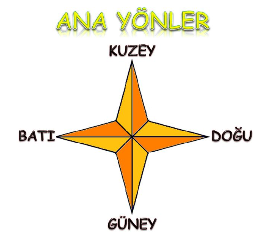 Kuzey
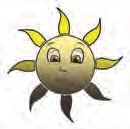 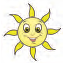 Batı
Doğu
Güney